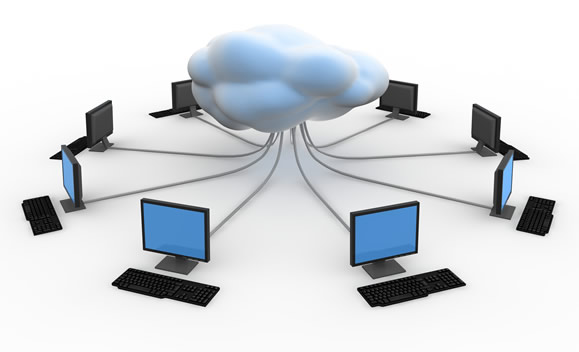 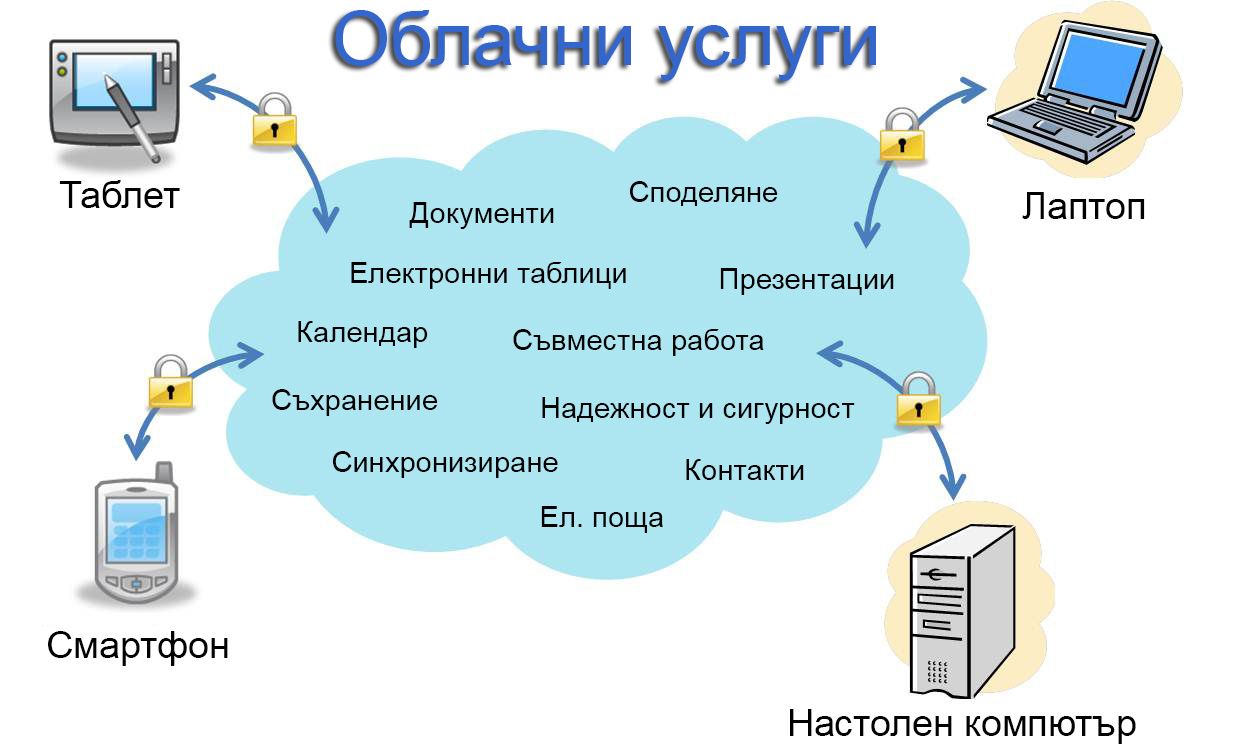 Сигурен достъп до различни услуги и данни от всякакви устройства
Microsoft 365
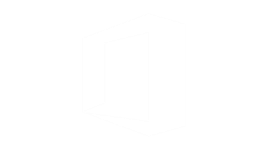 Office 365
ProPlus
Microsoft 365
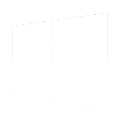 Windows 10
Security
Microsoft 365
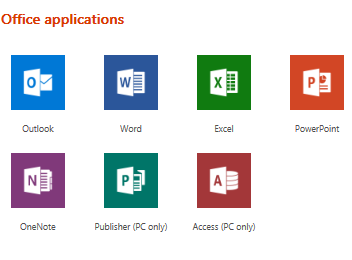 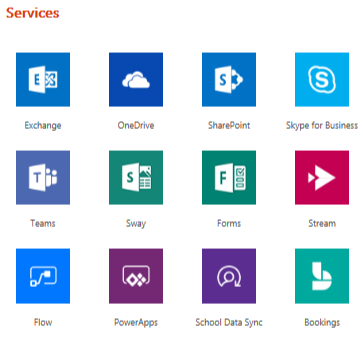 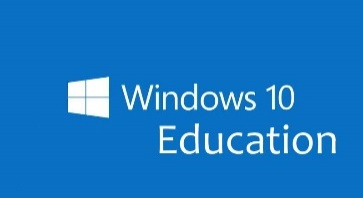 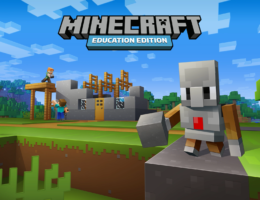 Табло
За достъп по Microsoft 365 използвайте адрес https://portal.office.com и се впишете с потребителско име и парола
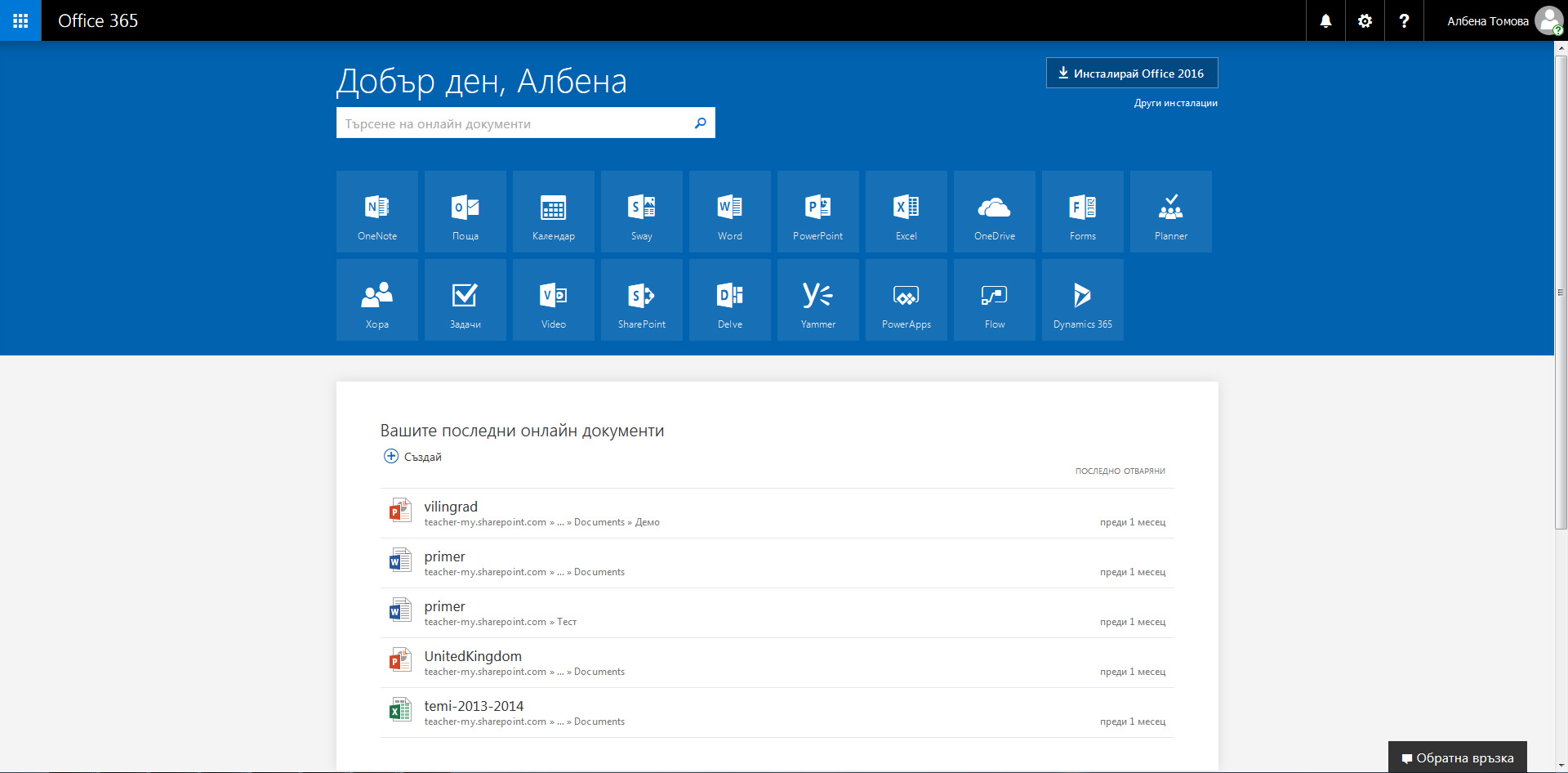 Бутон за приложения
Чрез този бутон достъпвате всички услуги, които се предоставят към Вашия акаунт.
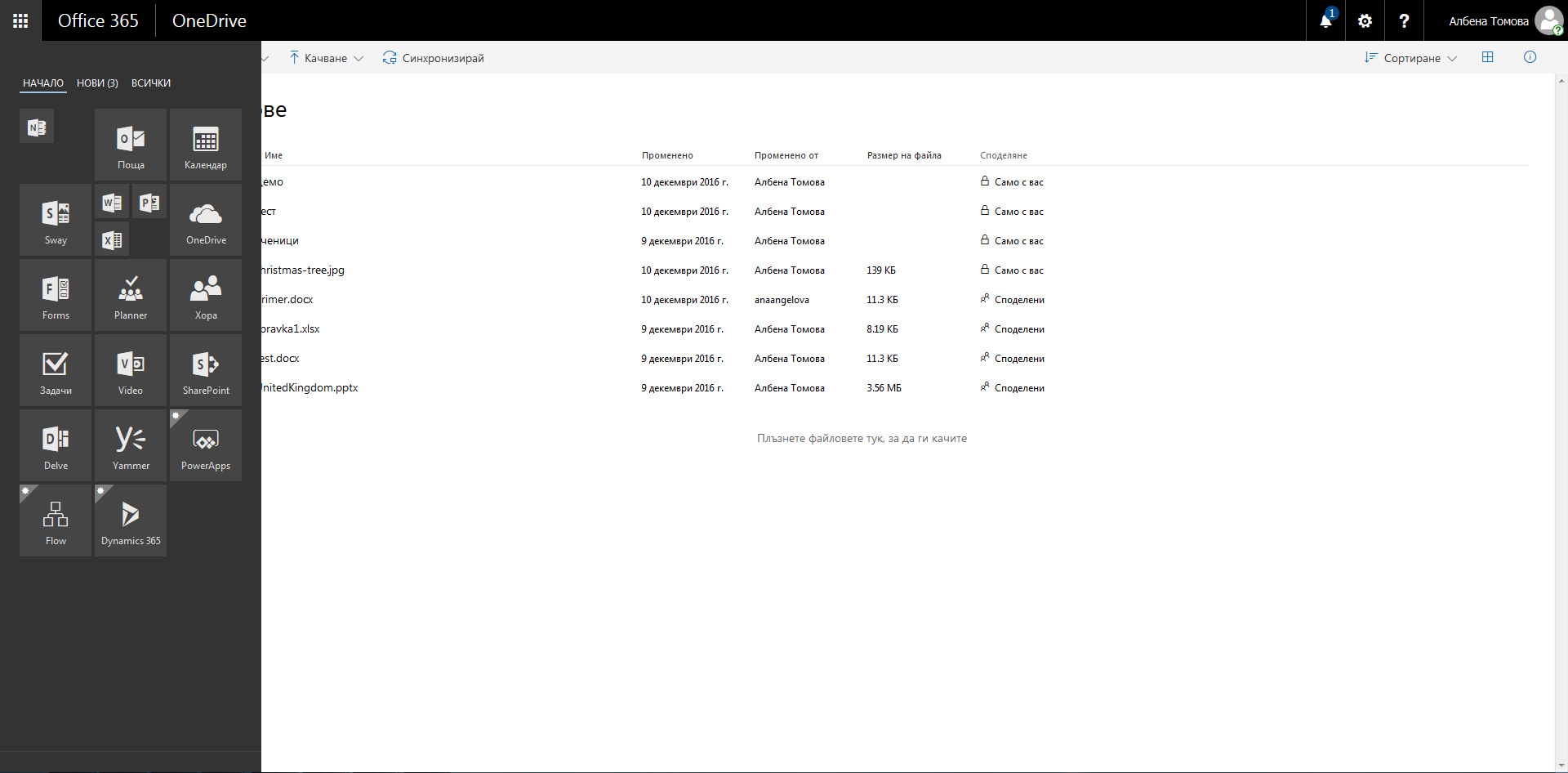 ОНЛАЙН КОМУНИКАЦИЯ В УЧИЛИЩЕ
училищна поща
календар – записване на ангажименти, събития, срещи; споделяне на календар
поставяне на задачи и проследяване на изпълнението им
създаване на списък с контакти и групи от контакти
Електронна поща
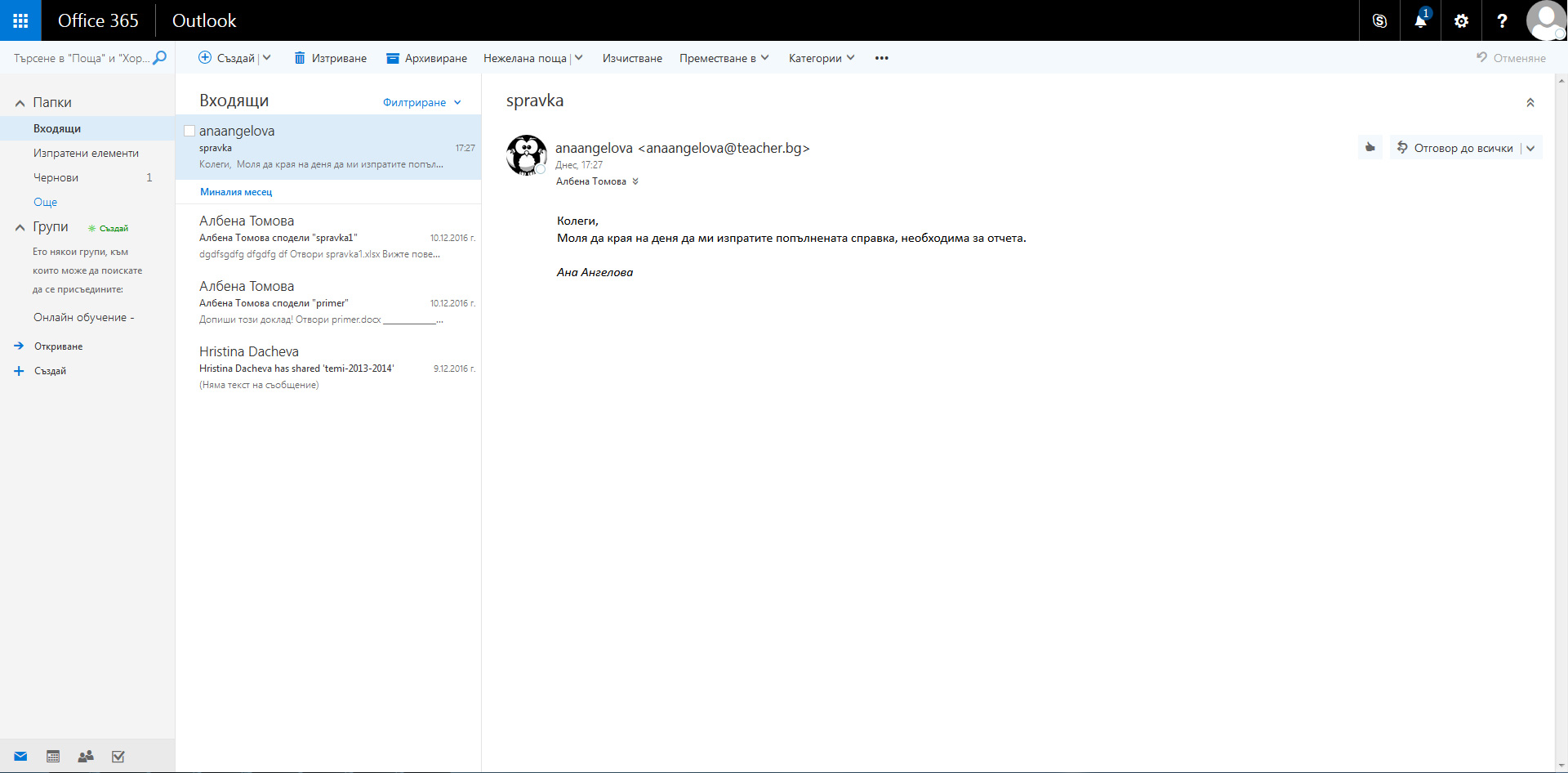 ОНЛАЙН ГРУПИ ПО КЛАСОВЕ И ПО ИНТЕРЕСИ
създаване и редактиране на различни групи
присъединяване на членове към група
групов разговор
споделяне на файлове с група
общ календар
бележник на група
ONEDRIVE – ОНЛАЙН ДИСК ЗА СЪХРАНЕНИЕ И СПОДЕЛЯНЕ НА ДОКУМЕНТИ
хранилище за документи – папки и файлове
организиране на документи, създаване и изтриване на папки
качване, преименуване и изтриване на документи
копиране и преместване на документи
споделяне на документи с учители и ученици
MS OFFICE – Word Online, Excel Online, PowerPoint Online, OneNote Online
офис пакет – възможност за инсталиране на най-новите версии.
онлайн създаване и редактиране на документи. 
споделяне на MS Office документи онлайн с колеги и ученици.
съвместна работа с MS Office документи едновременно, в реално време, онлайн.
OneDrive иOffice онлайн
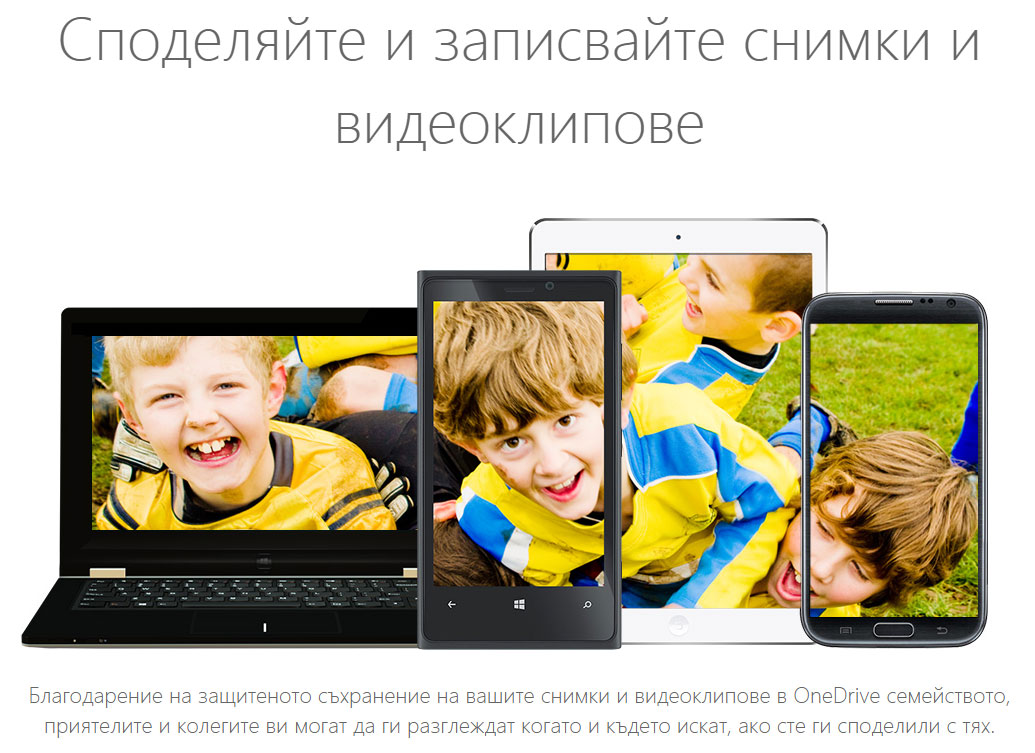 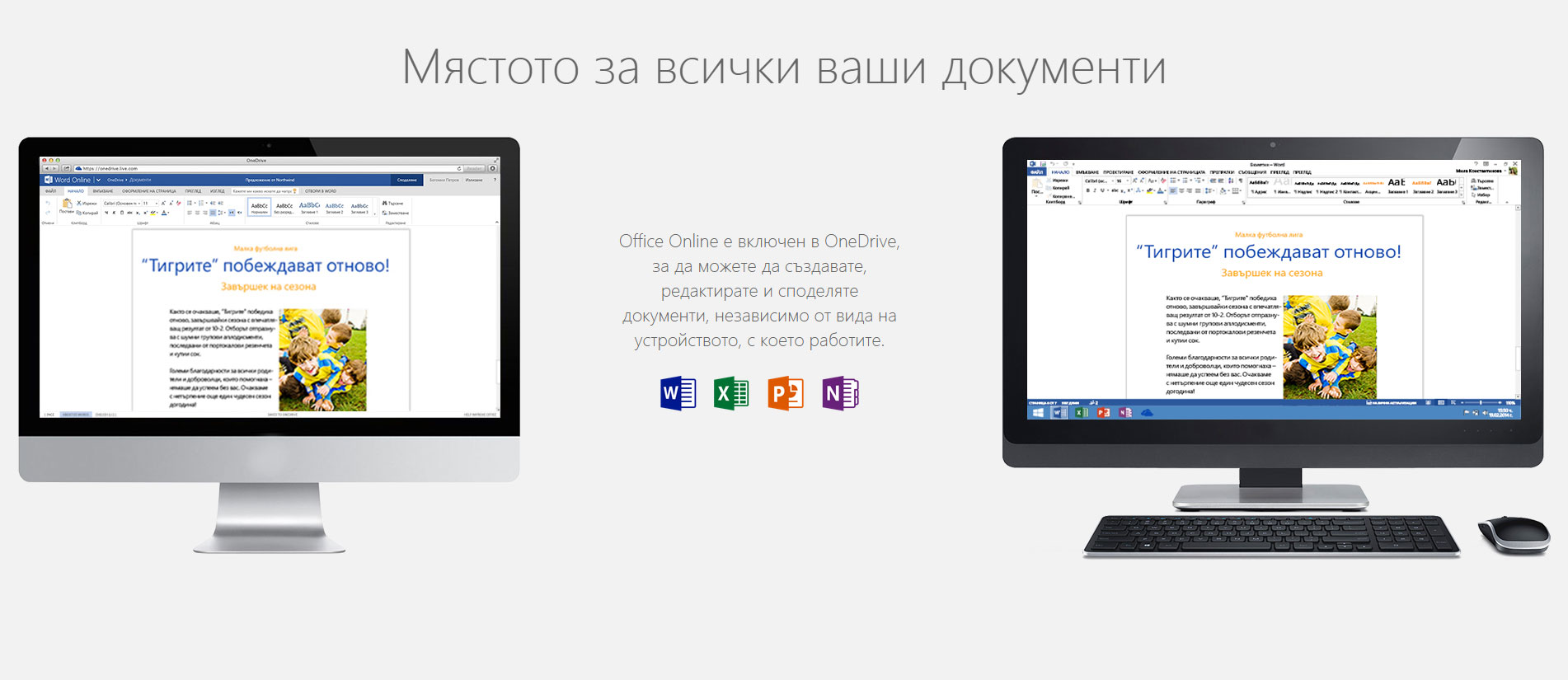 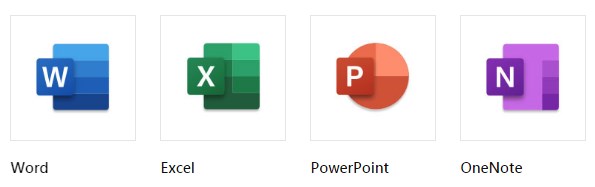 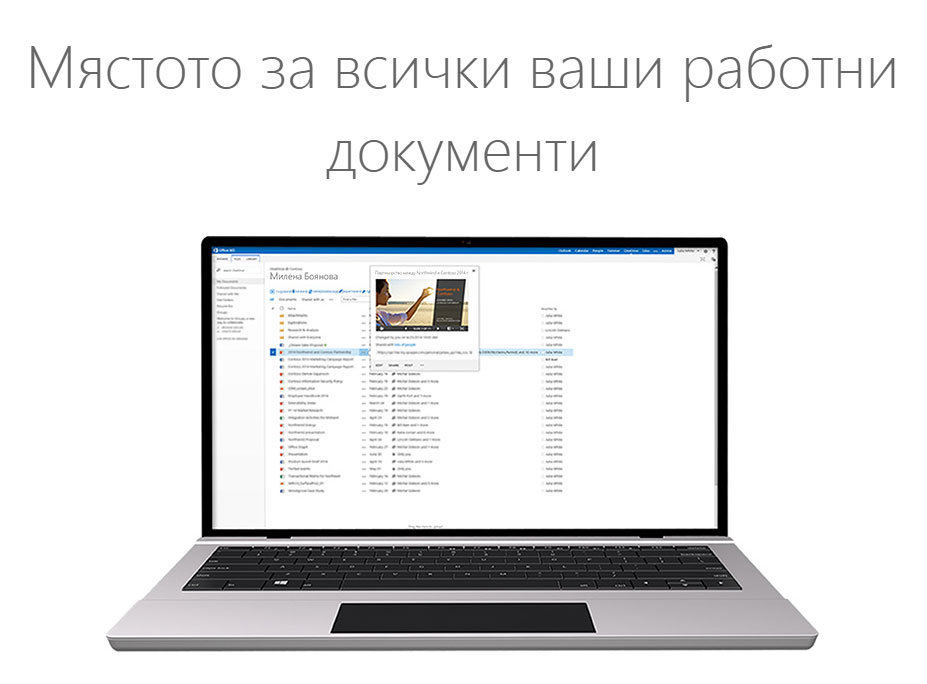 Файлове
Всички файлове, които се съхраняват във Вашия OneDrive.
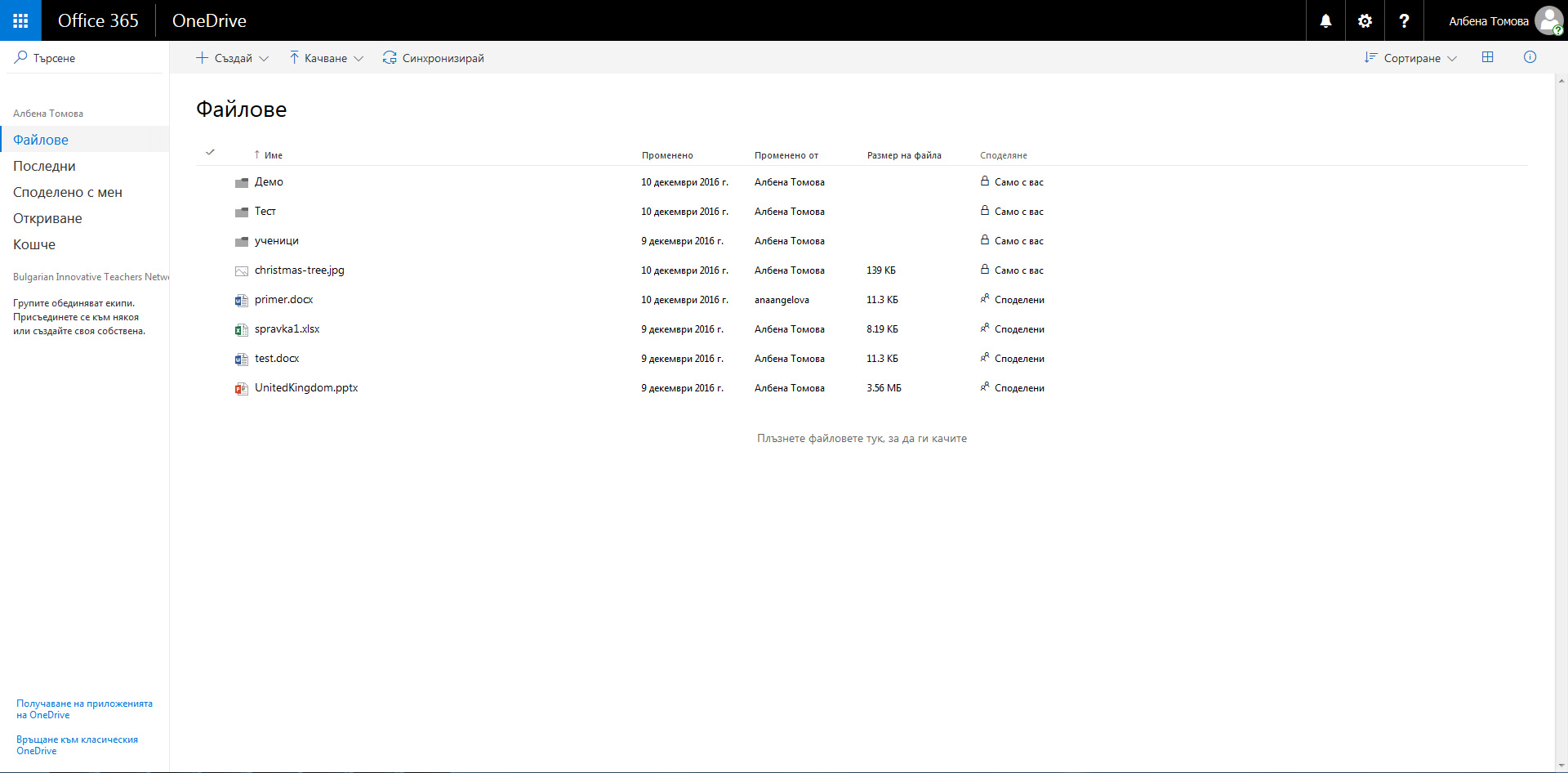 Последни
Последните файлове, които сте разглеждали.
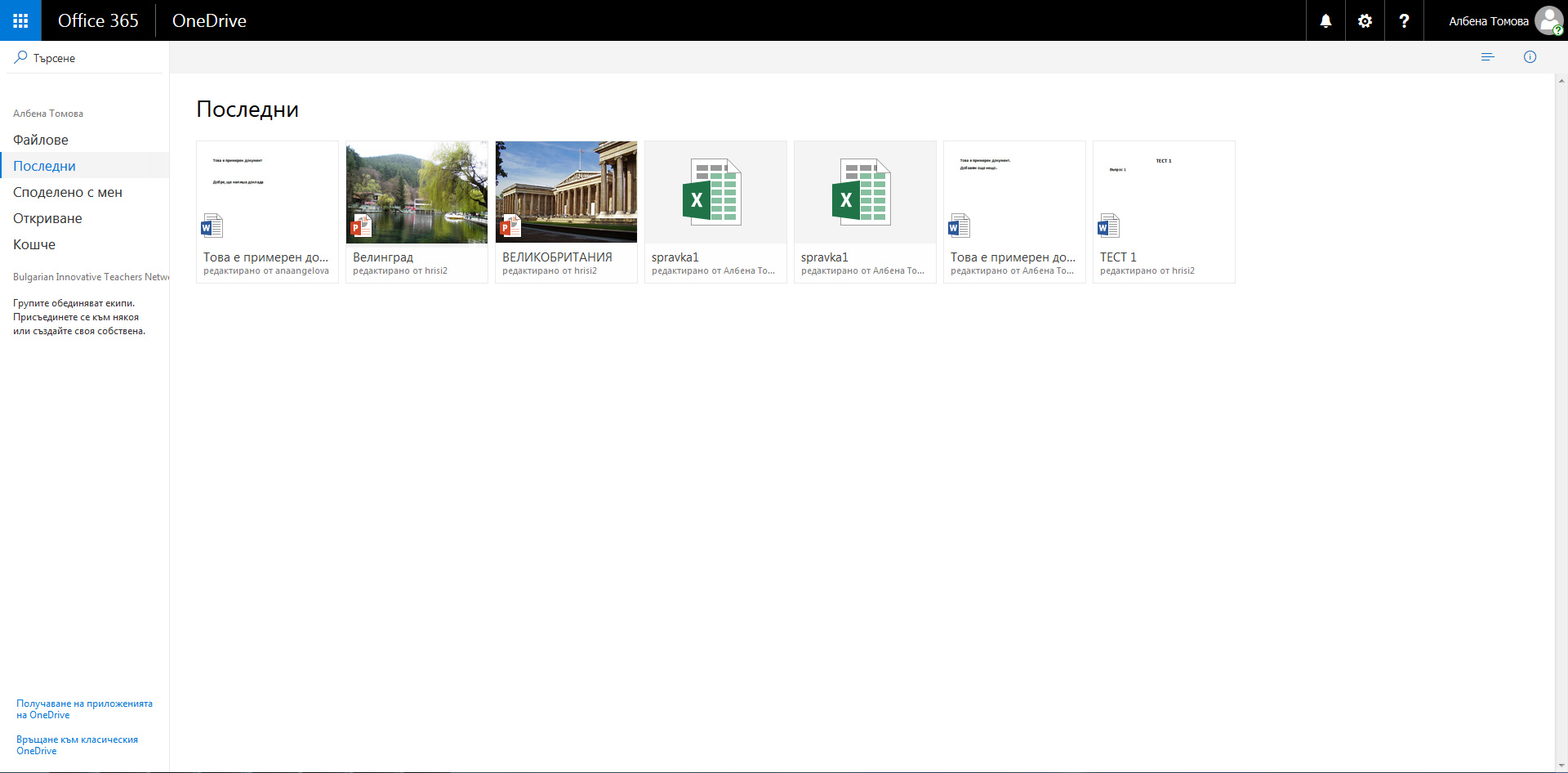 Споделено с мен
Файлове, споделени с Вас.
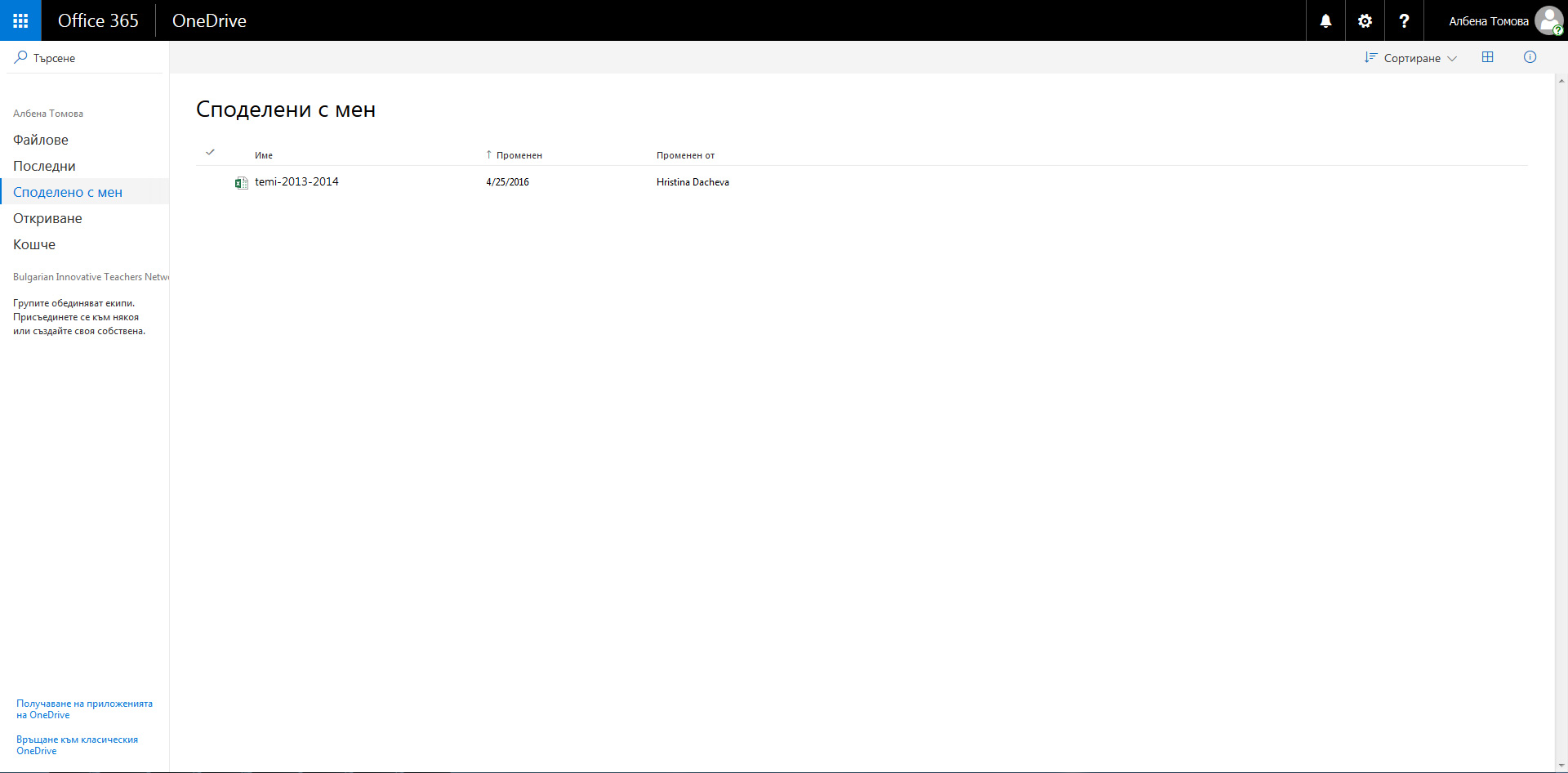 Качване на файлове в OneDrive
Щракнете „Качване“ и изберете файловете от Вашия компютър.
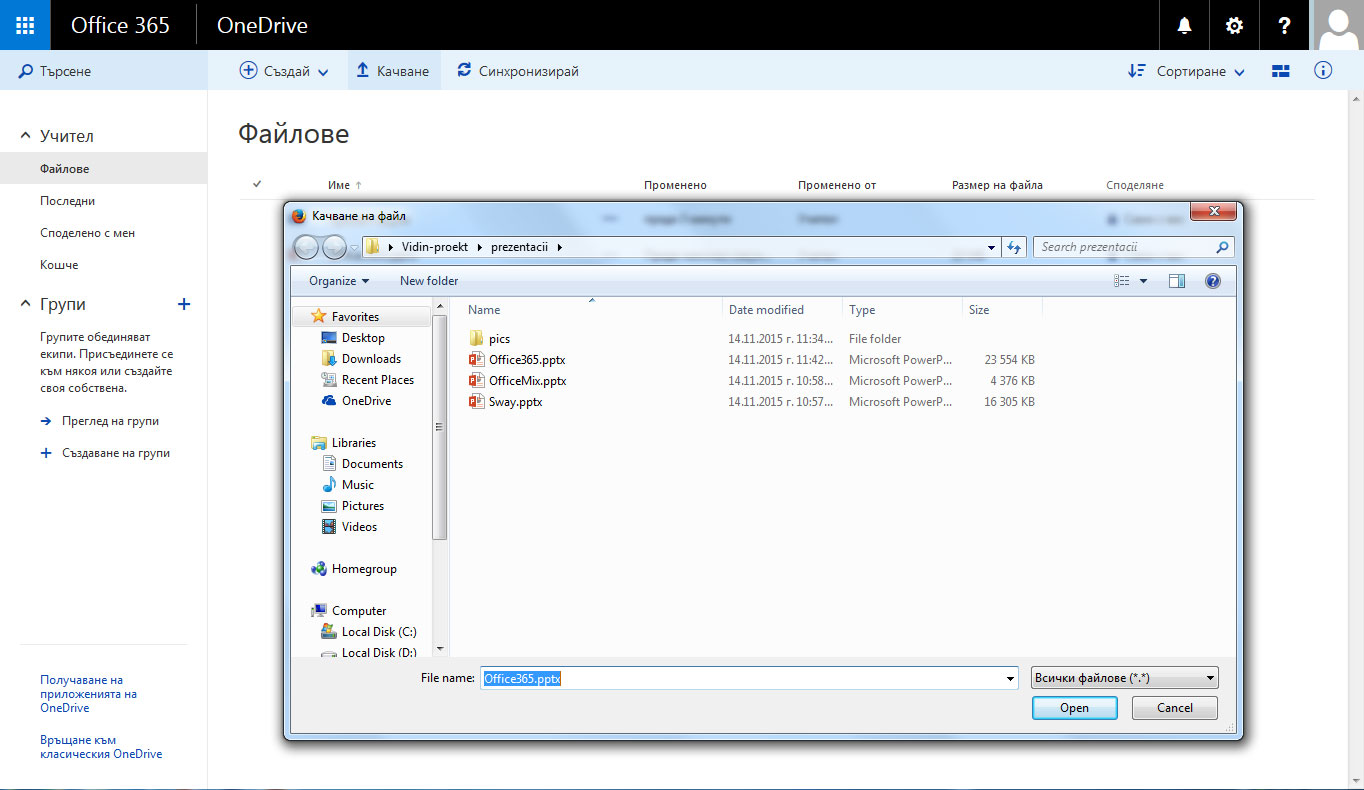 Създаване на папка
Щракнете „Създавай“, после „Папка“ и въведете име на новата папка.
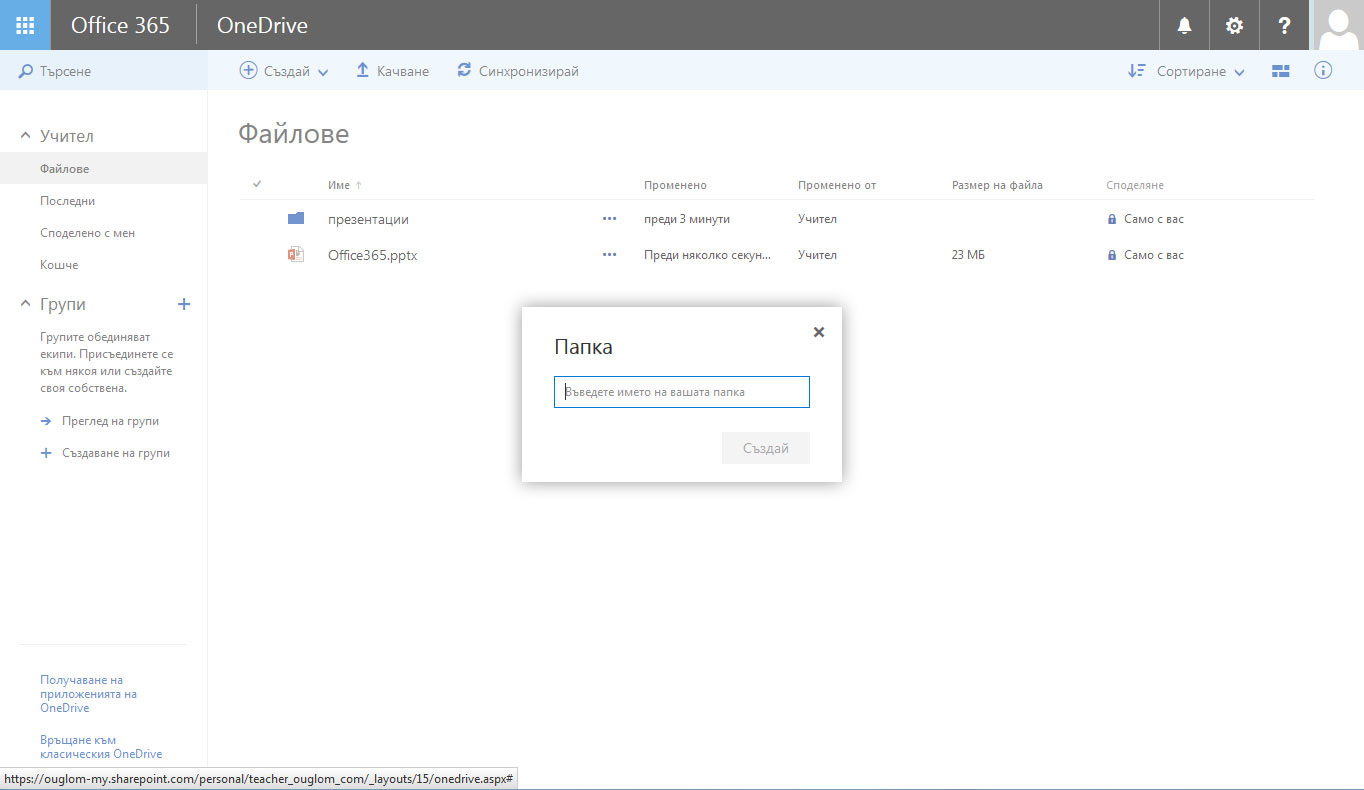 Създаване на документ на Word
Щракнете „Създавай“, после „Документ на Word“. Отваря се Word Online.
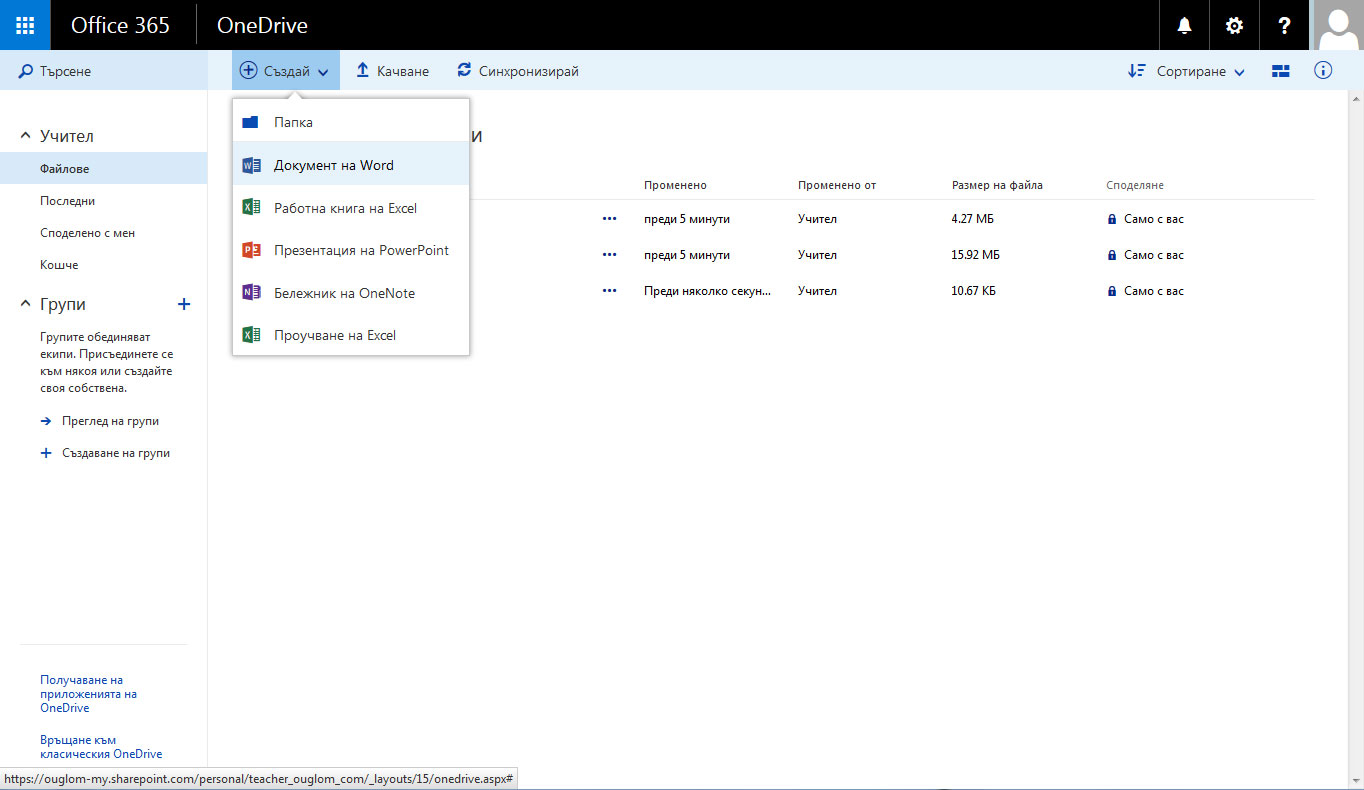 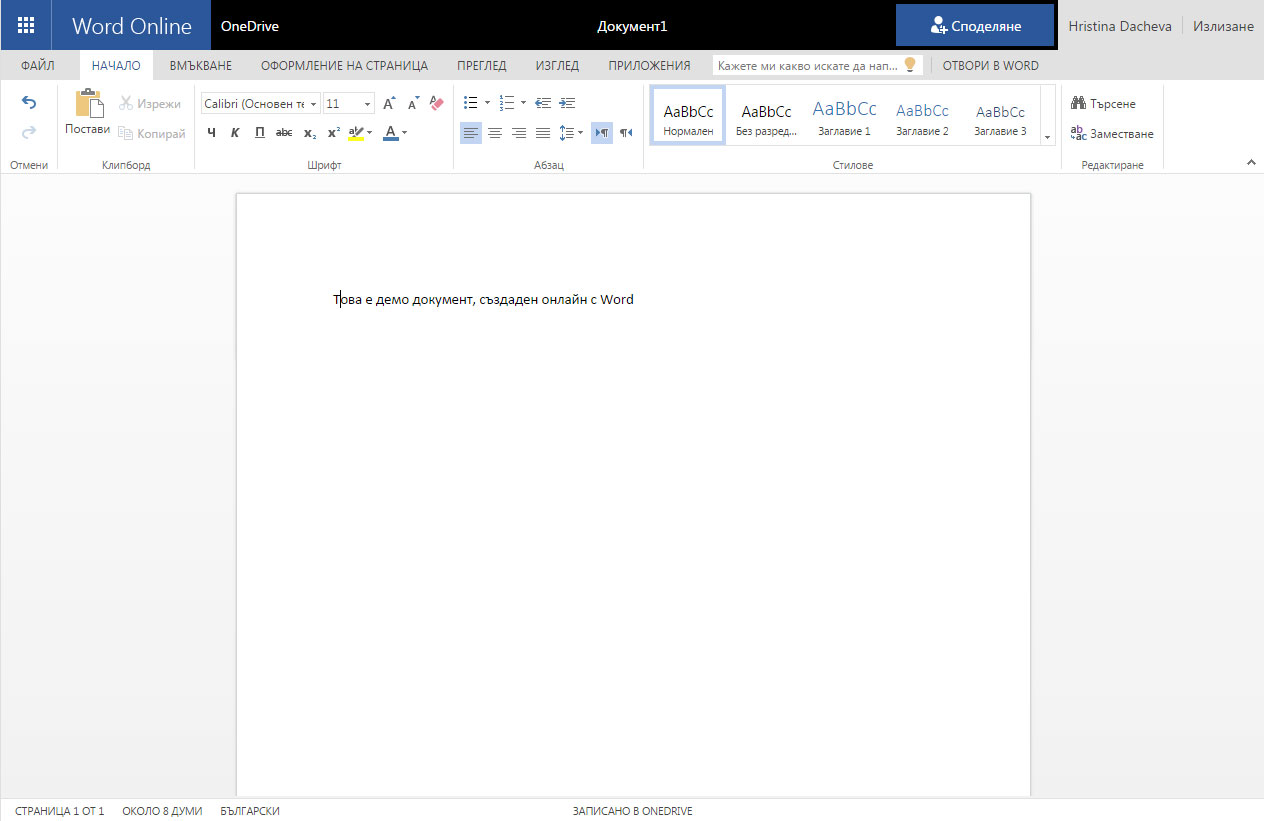 Създаване на документ на Excel
Щракнете „Създавай“, после „Работна книга на Excel“. Отваря се Excel Online.
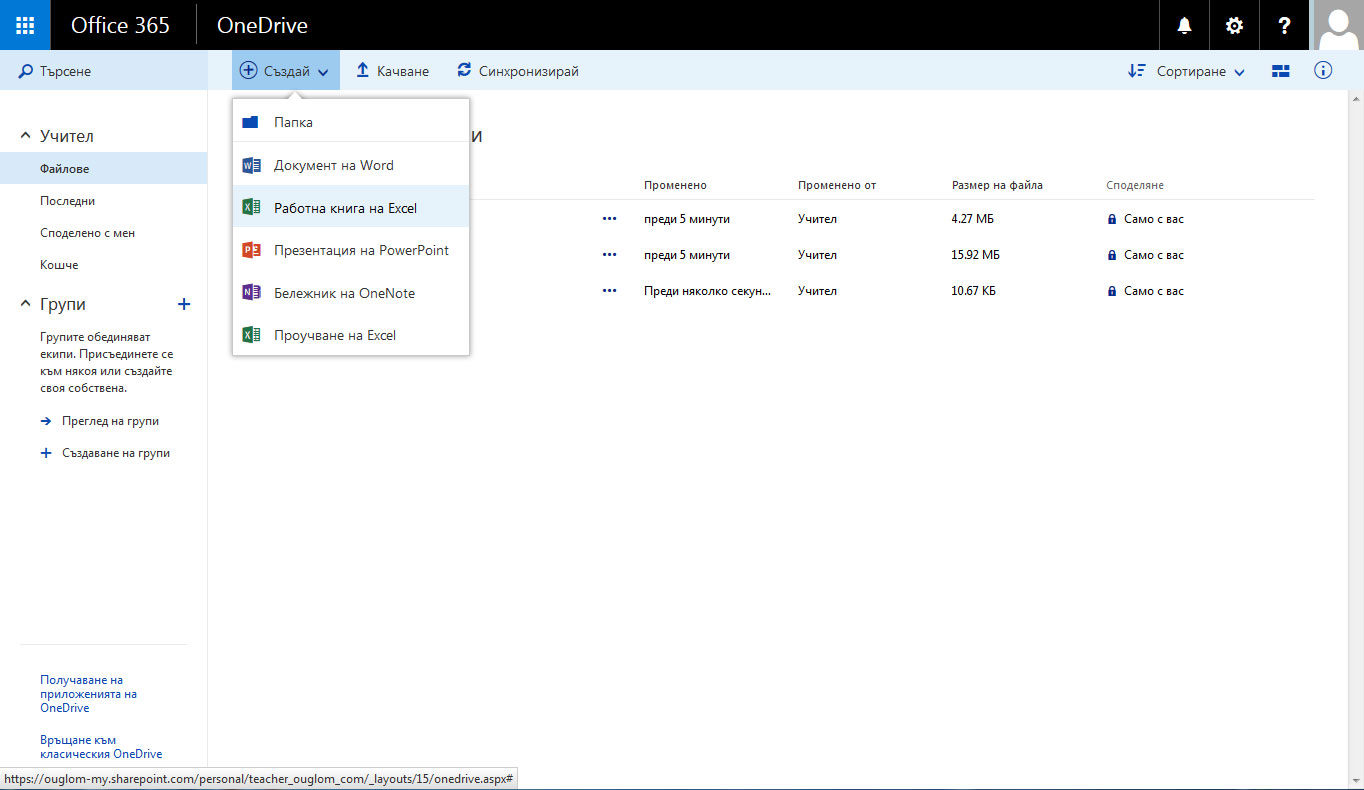 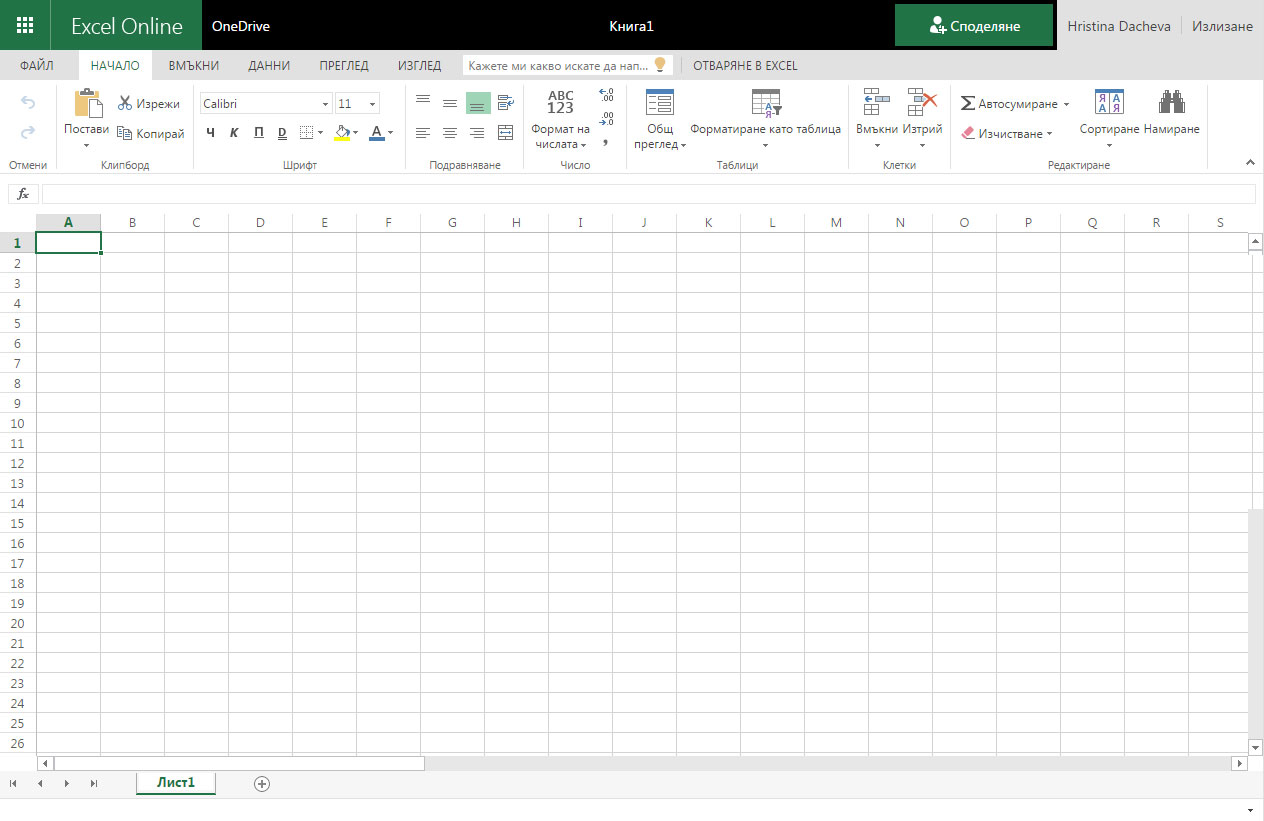 Създаване на документ на PowerPoint
Щракнете „Създавай“, после „Презентация на PowerPoint“. Отваря се PowerPoint Online.
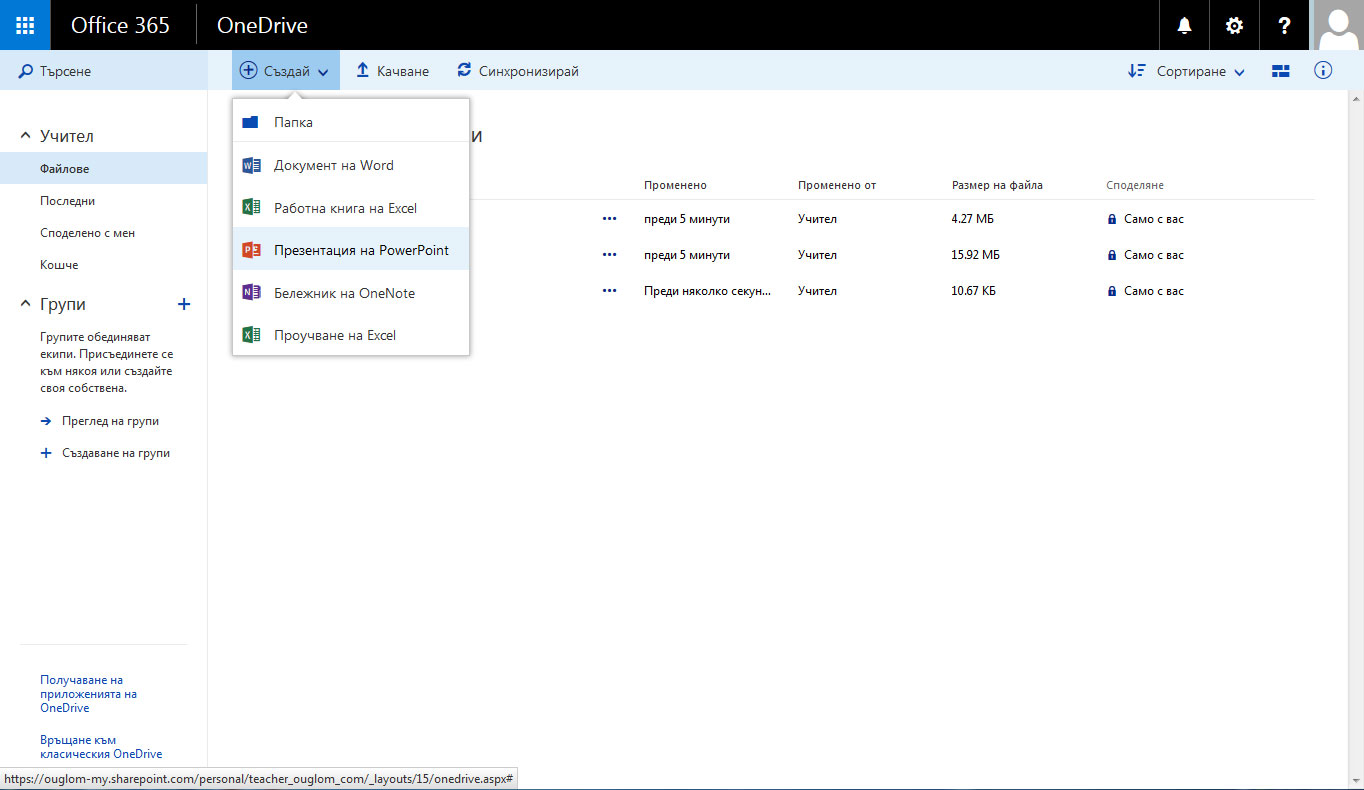 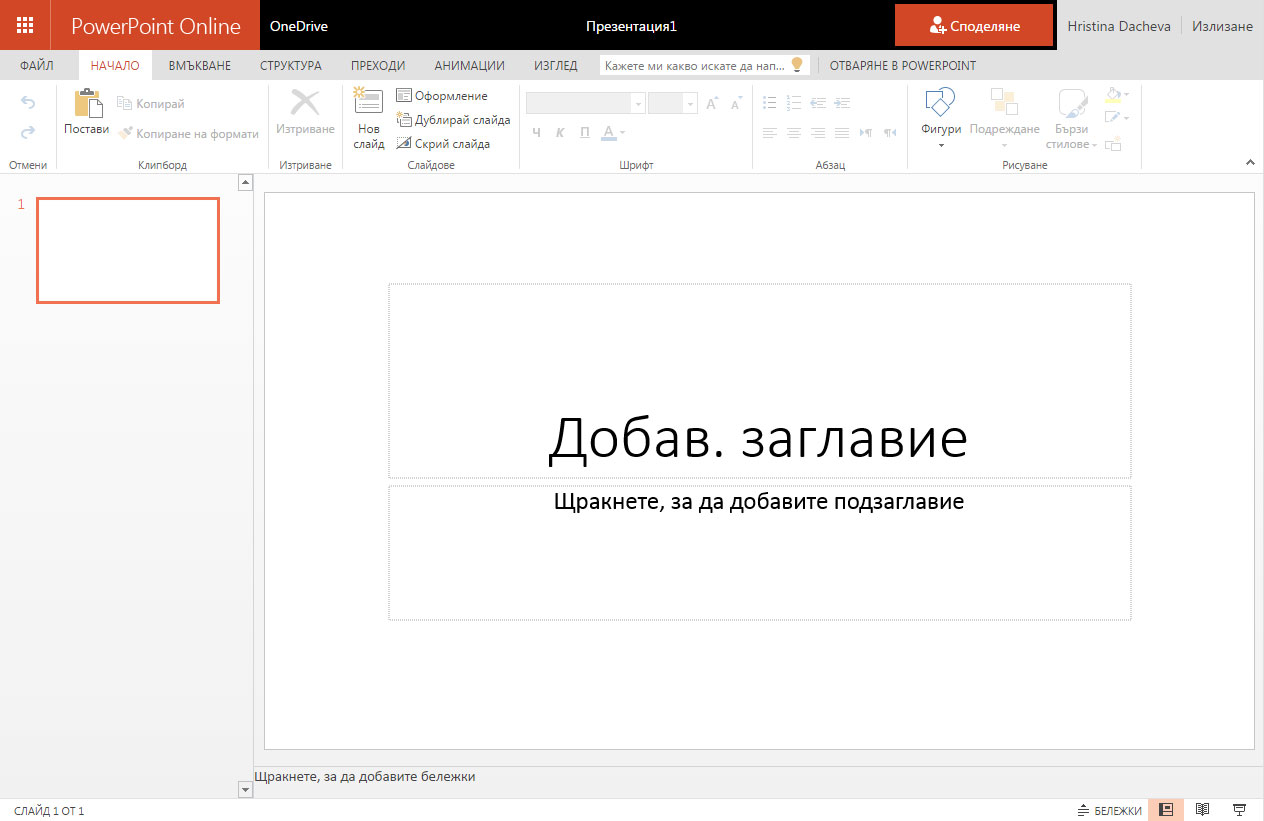 Създаване на Бележник
Щракнете „Създаване“, после „Бележник на OneNote“. Отваря се OneNote Online.
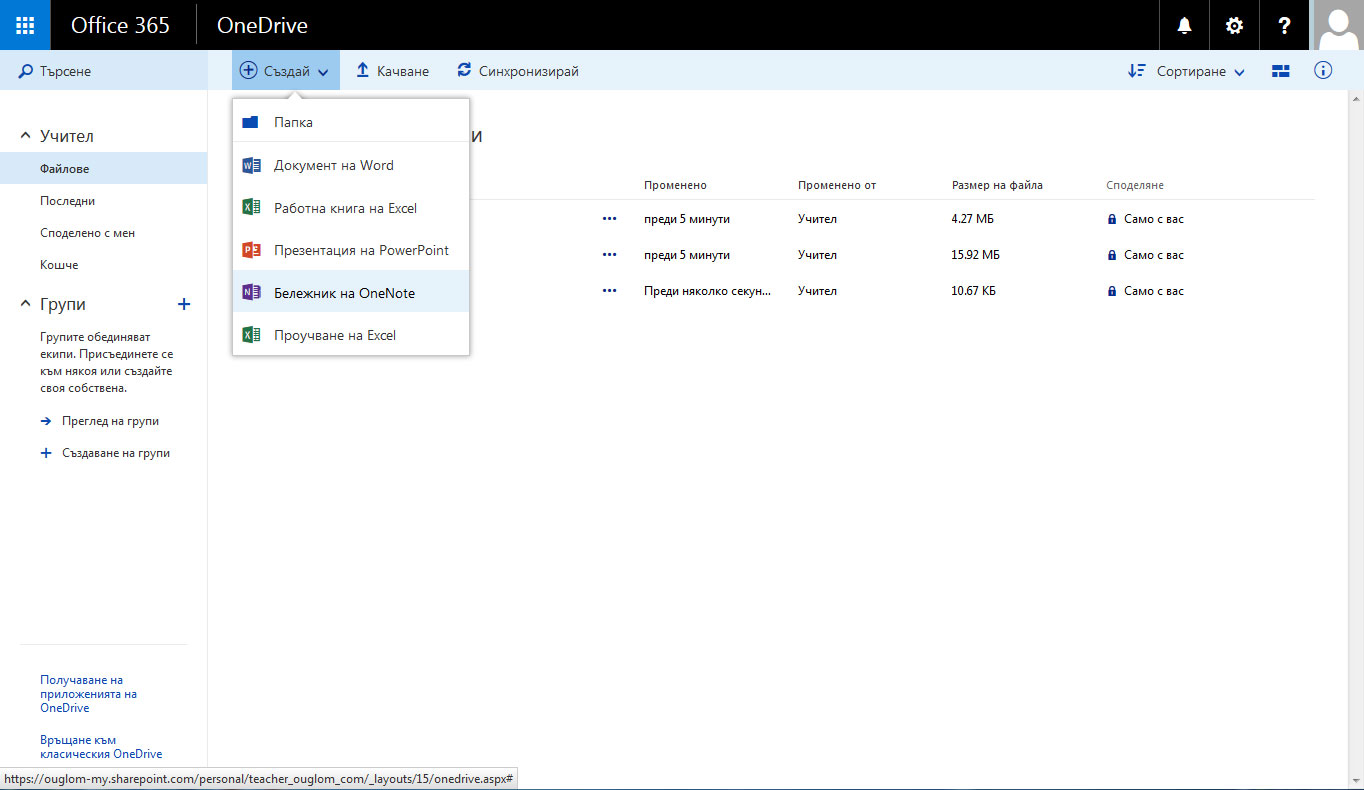 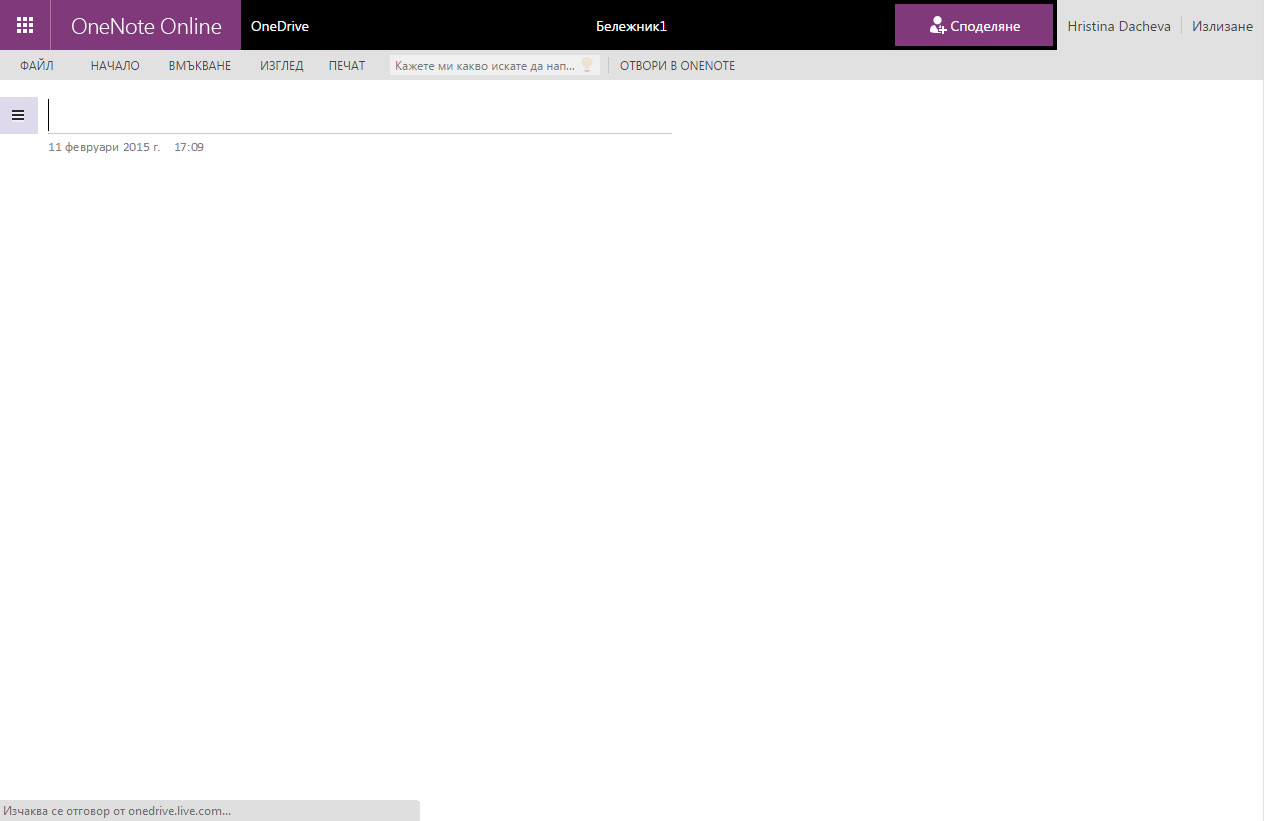 СИСТЕМА ЗА ТЕСТОВЕ - онлайн система за бързо изпитване и получаване на обратна връзка чрез тестове и анкети
възможност за създаване на онлайн тестове и анкети за минути
изпращане на тестовете и анкетите до всички или до определени хора
възможност за преглед и решаване на тест онлайн през компютър и през мобилно устройство
получаване на резултатите в реално време
Тестове и анкети
Създаване на онлайн тест.
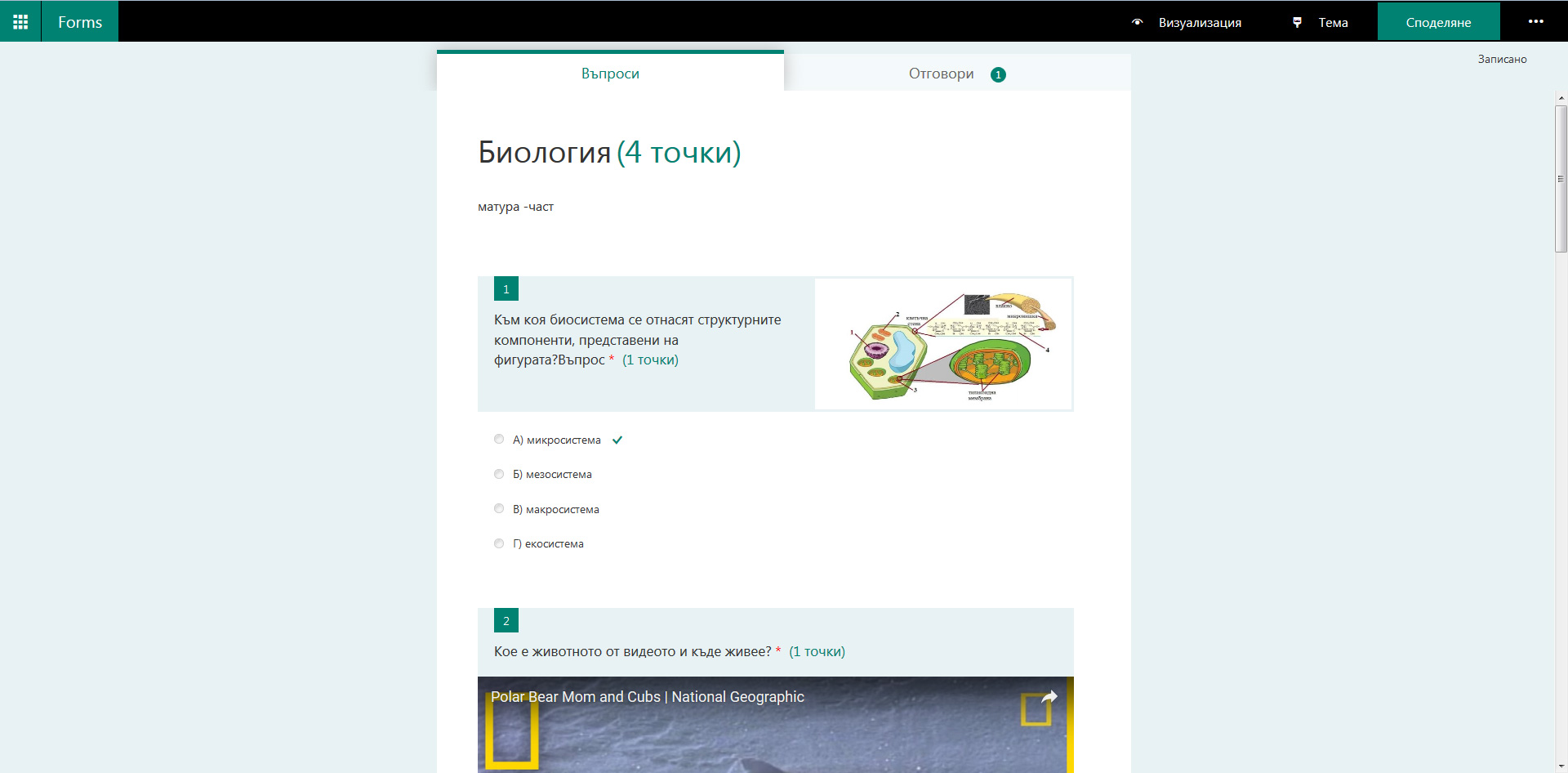 Тестове и анкети
Визуализиране на онлайн тест.
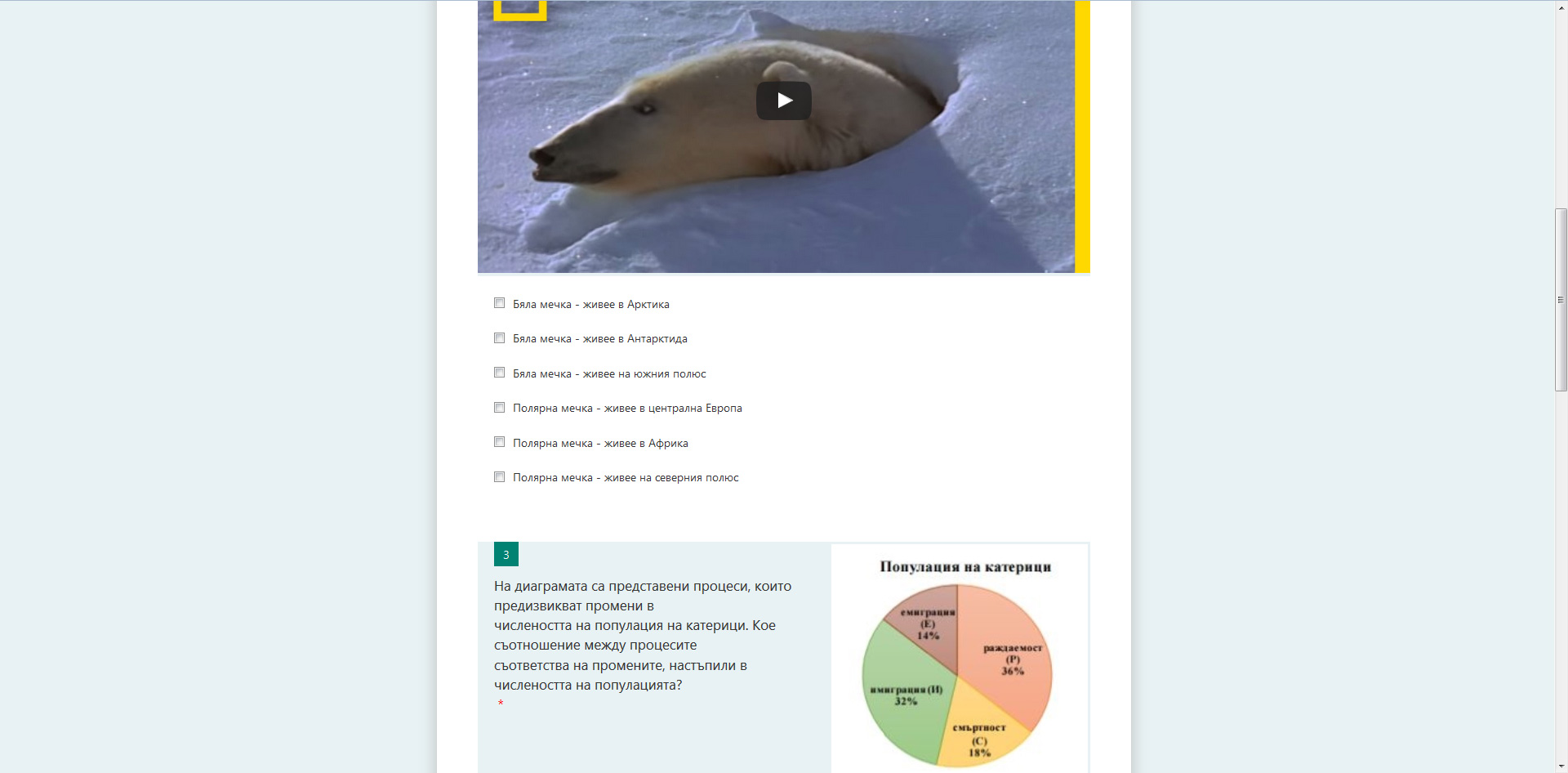 Примерни тестове
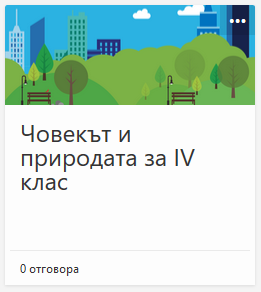 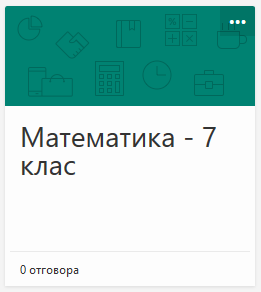 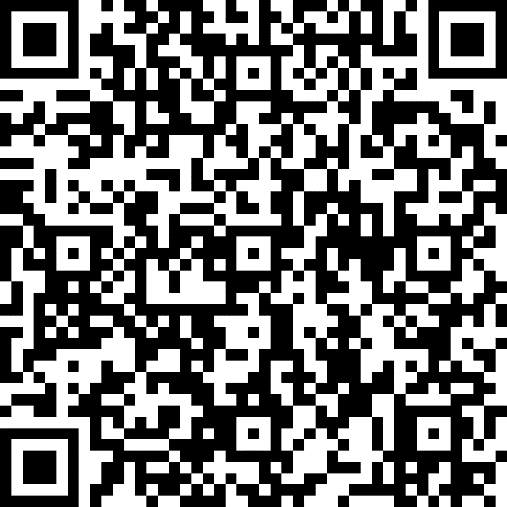 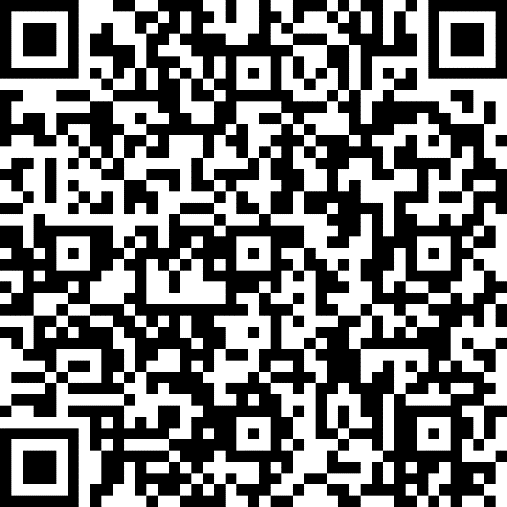 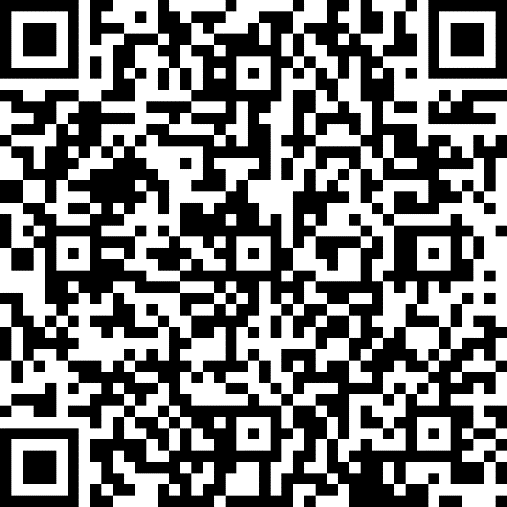 Преглед и анализ на резултати от тестове и анкети
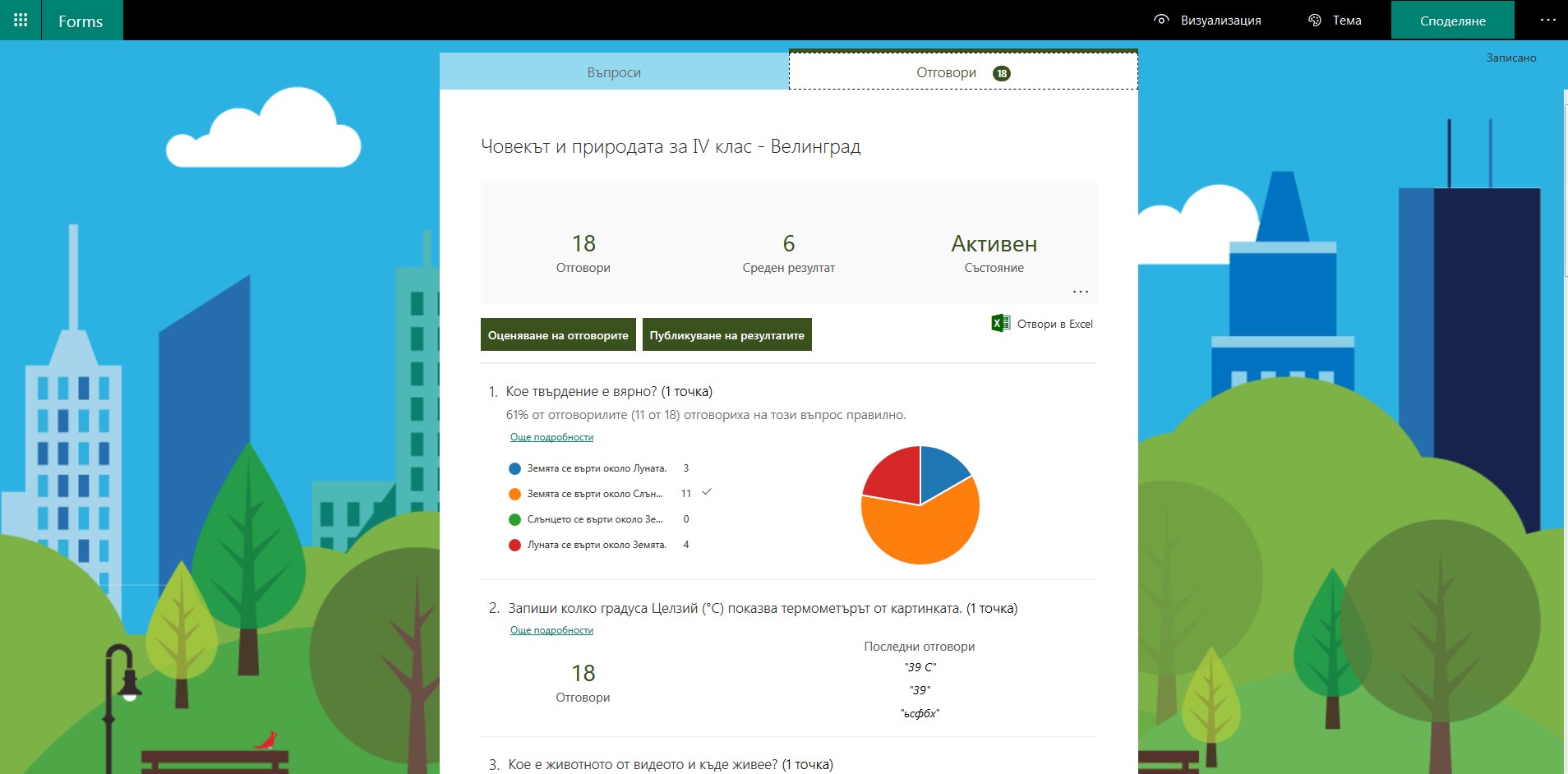 SWAY – интерактивно електронно учебно съдържание
онлайн създаване на интерактивни отчети, доклади, презентации
импортиране на готово, разработено съдържание в Sway и трансформирането му във вид за онлайн представяне
вмъкване на различни елементи в Sway – текстове, изображения, клипове, вграждане
споделяне на интерактивната презентация
представяне на интерактивни отчети, доклади, презентации
Sway
Създаване на интерактивно онлайн съдържание.
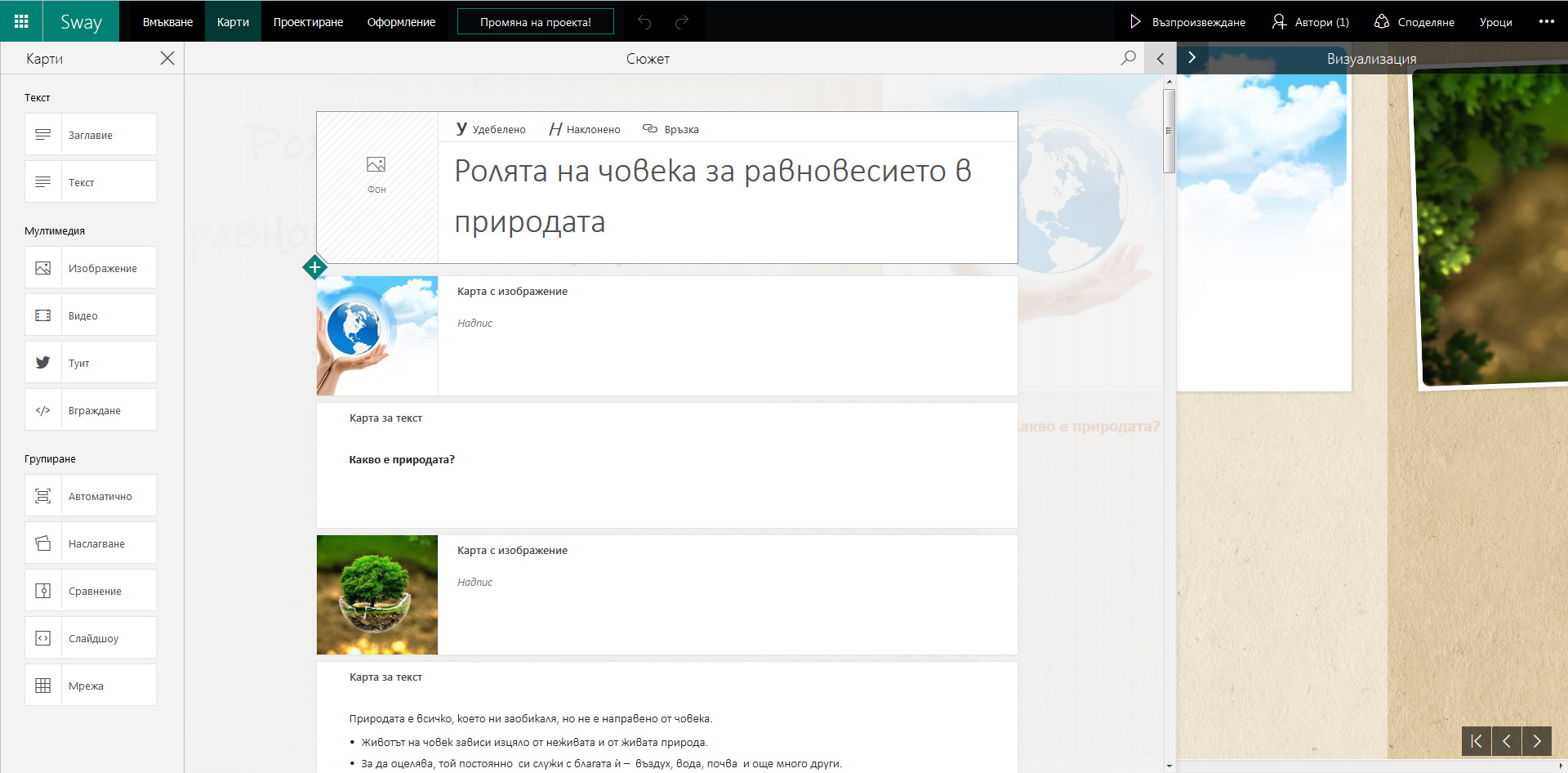 Sway
Визуализиране на  интерактивното онлайн съдържание.
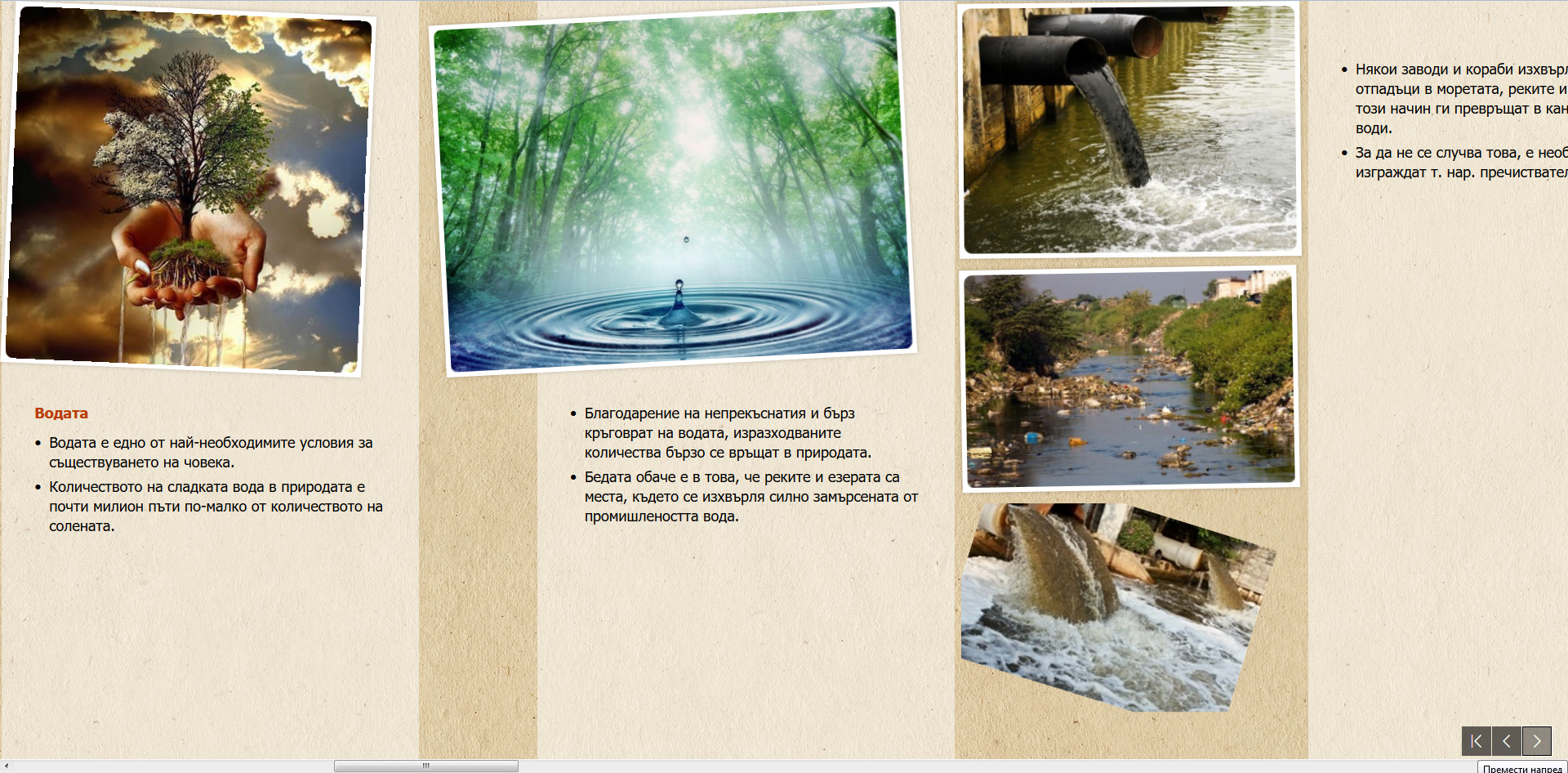 Примери за интерактивно учебно онлайн съдържание
Ролята на човека за равновесието  в природата:
https://sway.office.com/kQ8QvJ9EI1QAVfkh

Фотоелектричен ефект:
https://sway.office.com/tGLnAnojGCRRShy1

Микроорганизми и значението им за човека:
https://sway.office.com/fHh4lyaG16IQQeYz
Пример за елементите в Sway
https://sway.office.com/P84GF9U8LVoAFkhu
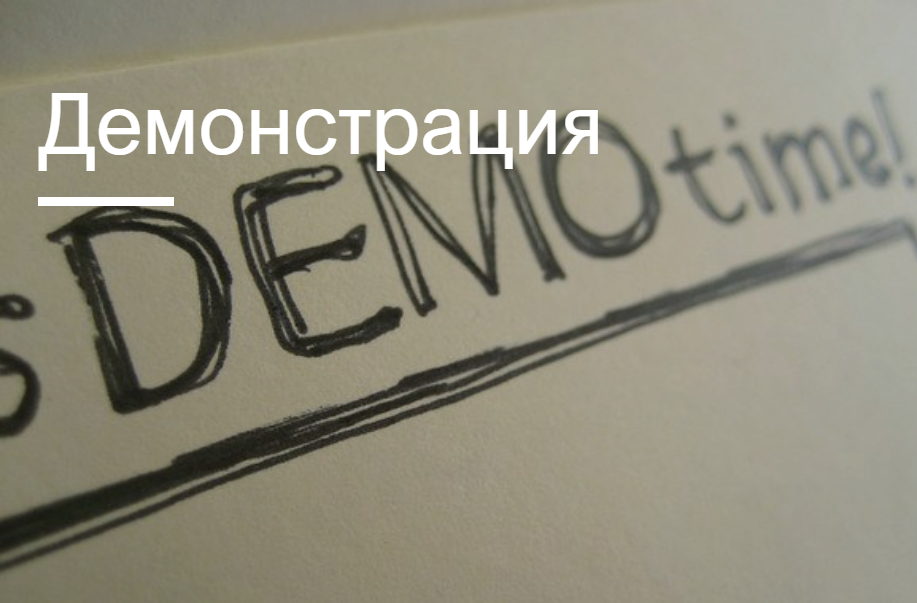 TEAMS – модерна дигитална класна стая
Създаване на множество класни стаи за различни цели и потребители
Онлайн чат в реално време
Споделяне на файлове
Създаване на нови Word, Excel и PowerPoint файлове
Едновременна работа по файлове от много потребители – членове на екипа
Онлайн събрание с лектор, който говори и показва в реално време
Участие на обучаемите в събранието в реално време
TEAMS – модерна дигитална класна стая
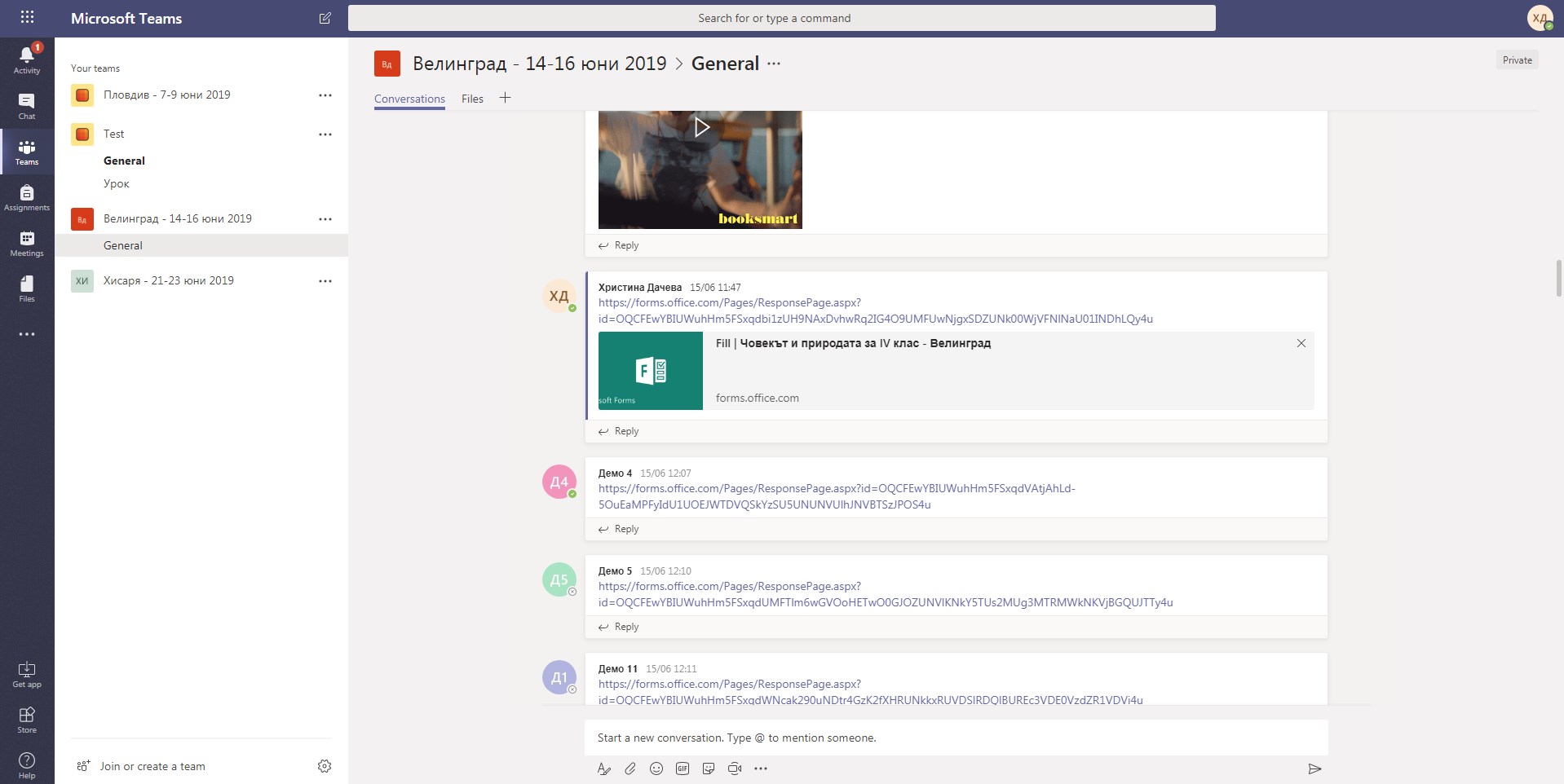 MS OFFICE 2019
Инсталиране на настолната версия на офис пакет 2019 на до 5 устройства (компютър, таблет, телефон).
Синхронизиране на онлайн и офлайн версиите.
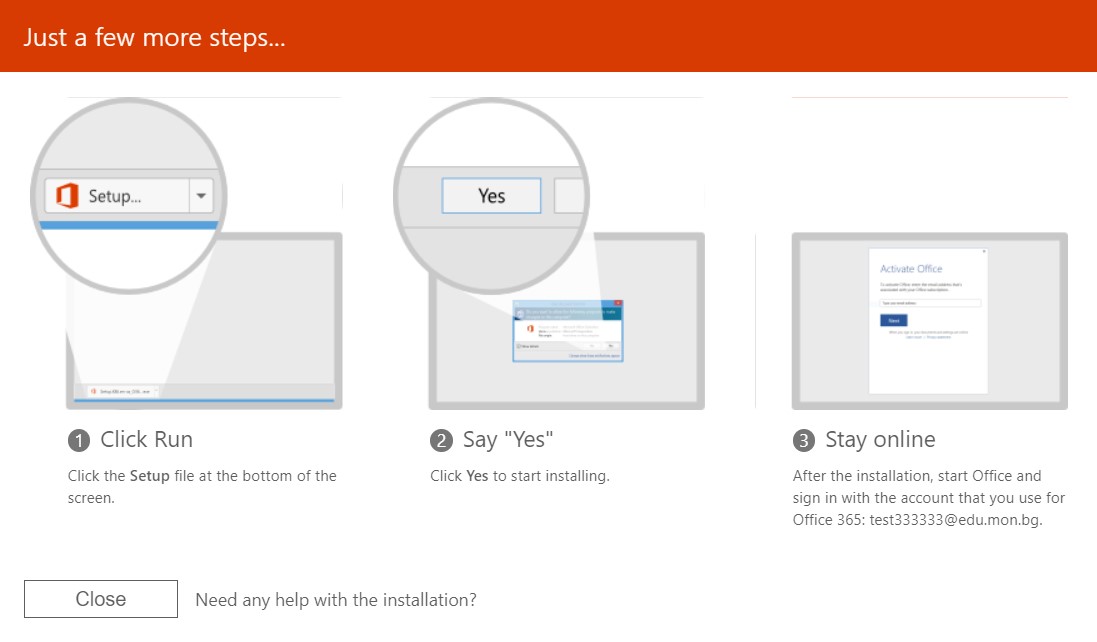 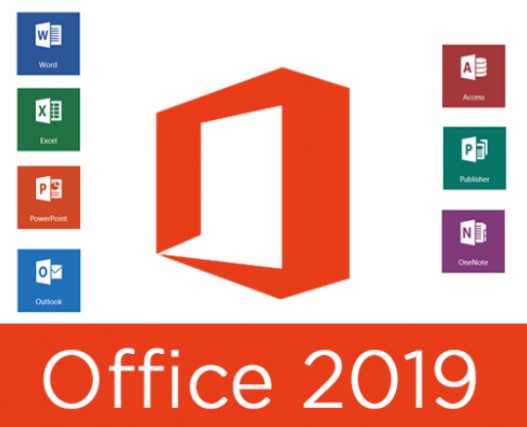 WINDOWS 10
Инсталиране на операционна система Windows 10 Education на до 2 устройства.
Надграждане на съществуващ Windows.
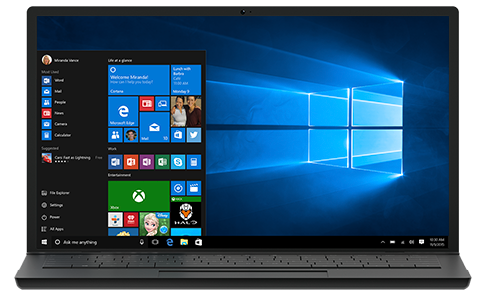 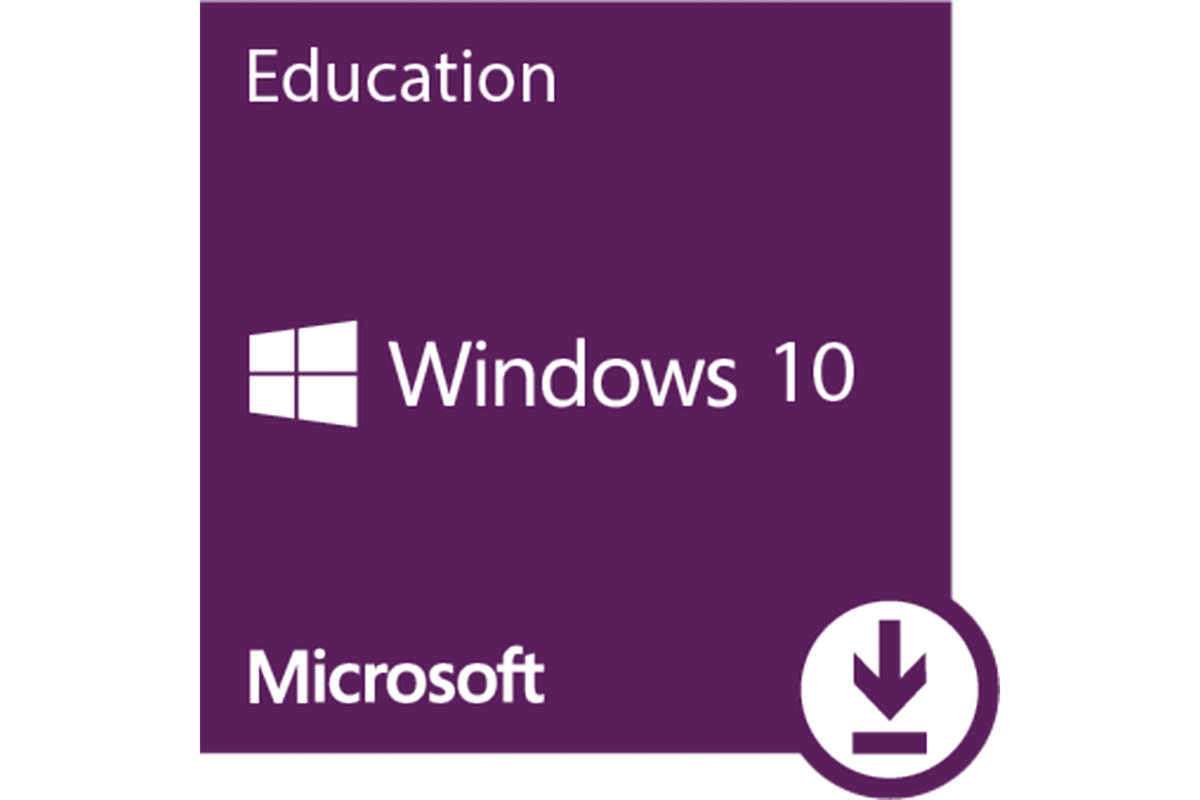 MINECRAFT
Платформа за обучение и програмиране, базирана на игри.
Насърчава творчеството, сътрудничеството и решаването на проблеми.
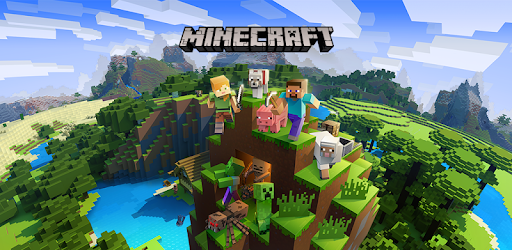